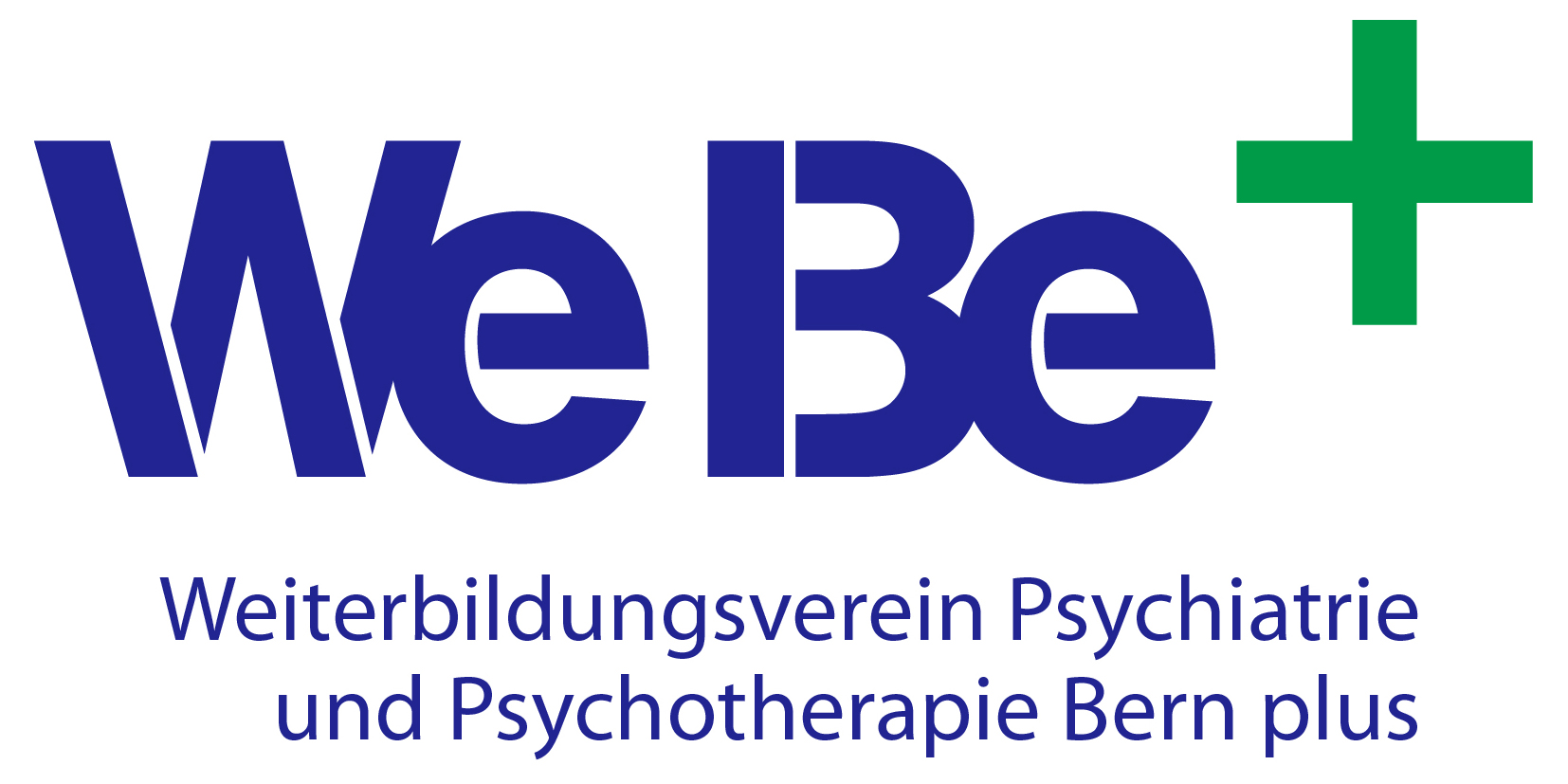 ZENTRALE FOLIENSAMMLUNG
Auf Initiative von Dr. med. A. Habenstein und der Weiterbildungskommission WeBe+ Psychotherapie wurde eine zentrale Foliensammlung zu zwei wesentlichen Konzepten und Instrumenten der Ausbildung WeBe+ Psychotherapie erstellt:

Wirkfaktorenmodell
wirkfaktorengestützte Fallkonzeption inkl. Extrablatt zur Therapieplanung

Diese Folien stehen TeilnehmerInnen und ReferentInnen des WeBe+ Psychotherapie zum download zur Verfügung mit der Bitte, diese Folien nur in der vorliegenden Form zu verwenden (inkl. Fussnoten zu Thema und Autorenschaft).

Vielen Dank!
zentrale Foliensammlung WeBe+ Psychotherapie, Beschrieb und Nutzungsvorgaben, Weiterbildungskommission WeBe+ Psychotherapie		       	        V1c, Stand: Dez. 2018
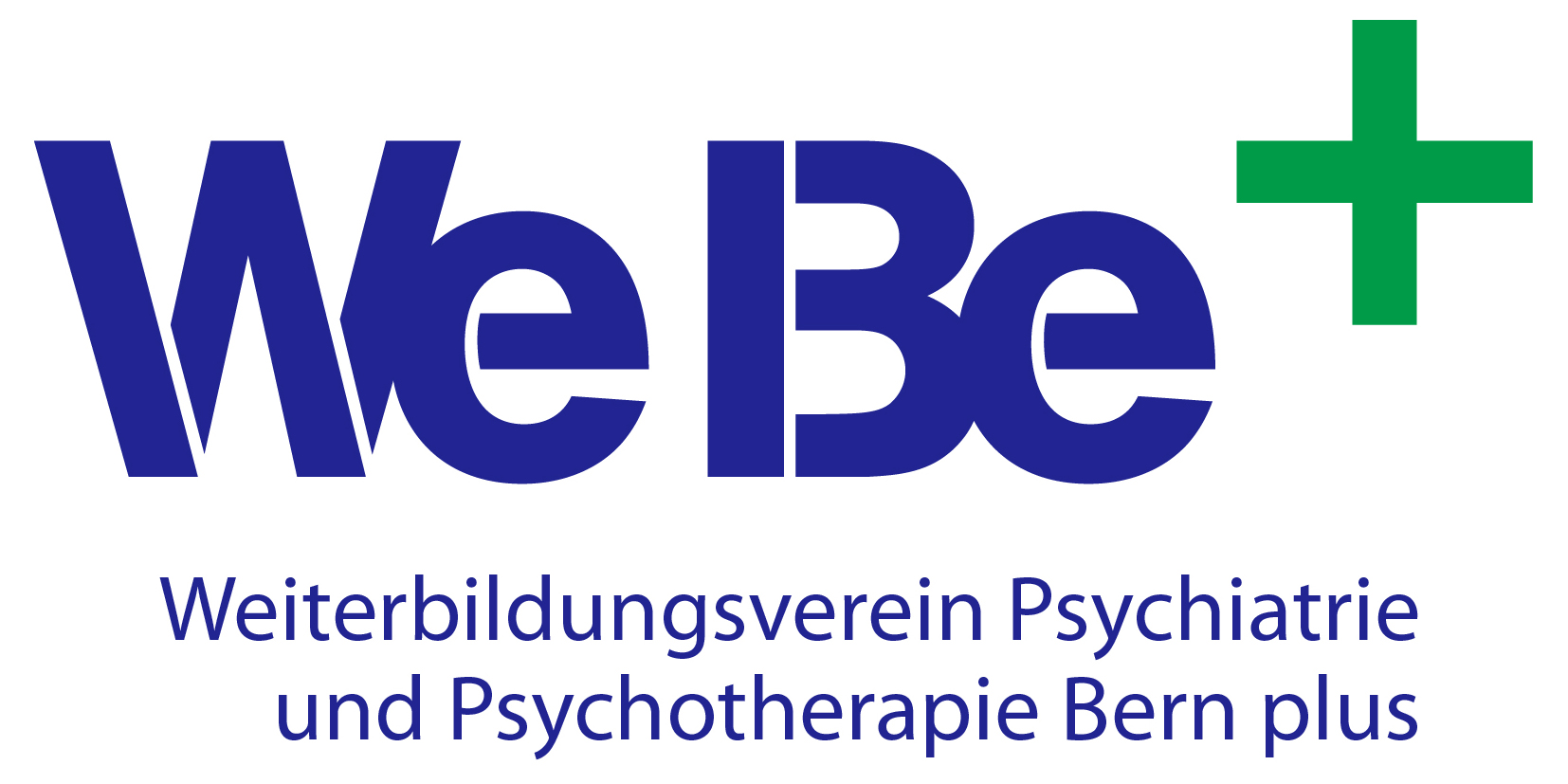 Wirkfaktorenmodell (1): spez. versus allg. Wirkfaktoren
zentrale Fragen: Welche Wirkfaktoren aktiviert Psychotherapie?
 2 Modelle von Wirkfaktoren der Psychotherapie:
 Modell spezifischer Wirkfaktoren („specific ingredients model“)

 Annahme einer (störungsspezifisch) unterschiedlichen Wirksamkeit
verschiedener Psychotherapiemethoden (Spezifitätsannahme)

 Therapeutische Veränderungen werden spezifischen Psychotherapietechniken
zugeschrieben, die vor dem Hintergrund eines bestimmten Therapie- oder
Störungsmodells gezielt eingesetzt werden, wie z.B.
Exposition mit Reaktionsverhinderung in der kognitiven Verhaltenstherapie
Übertragungsdeutungen in psychodynamischen Psychotherapien
Verbalisieren von bewertenden Erlebnisinhalten in der Gesprächspsychotherapie
Zirkuläre Fragen in der systemischen Familientherapie

Grundlage für Forderung einer evidenzbasierten Behandlungspraxis mit
Ableitung störungsbezogener Therapierichtlinien
 Modell allgemeiner Wirkfaktoren („common factors model“)

Schreibt Wirkung therapeutischen Faktoren zu, die (implizit) allen Psychotherapieformen immanent sind, wie
Vertrauensvolle Therapiebeziehung
Aufbau von Besserungserwartungen
Problemaktualisierung
Korrektive emotionale Erfahrung
zentrale Foliensammlung WeBe+ Psychotherapie, Thema: Wirkfaktoren der Psychotherapie, Autor: Dr. phil. Mario Pfammatter   			         V1c, Stand: Dez. 2018
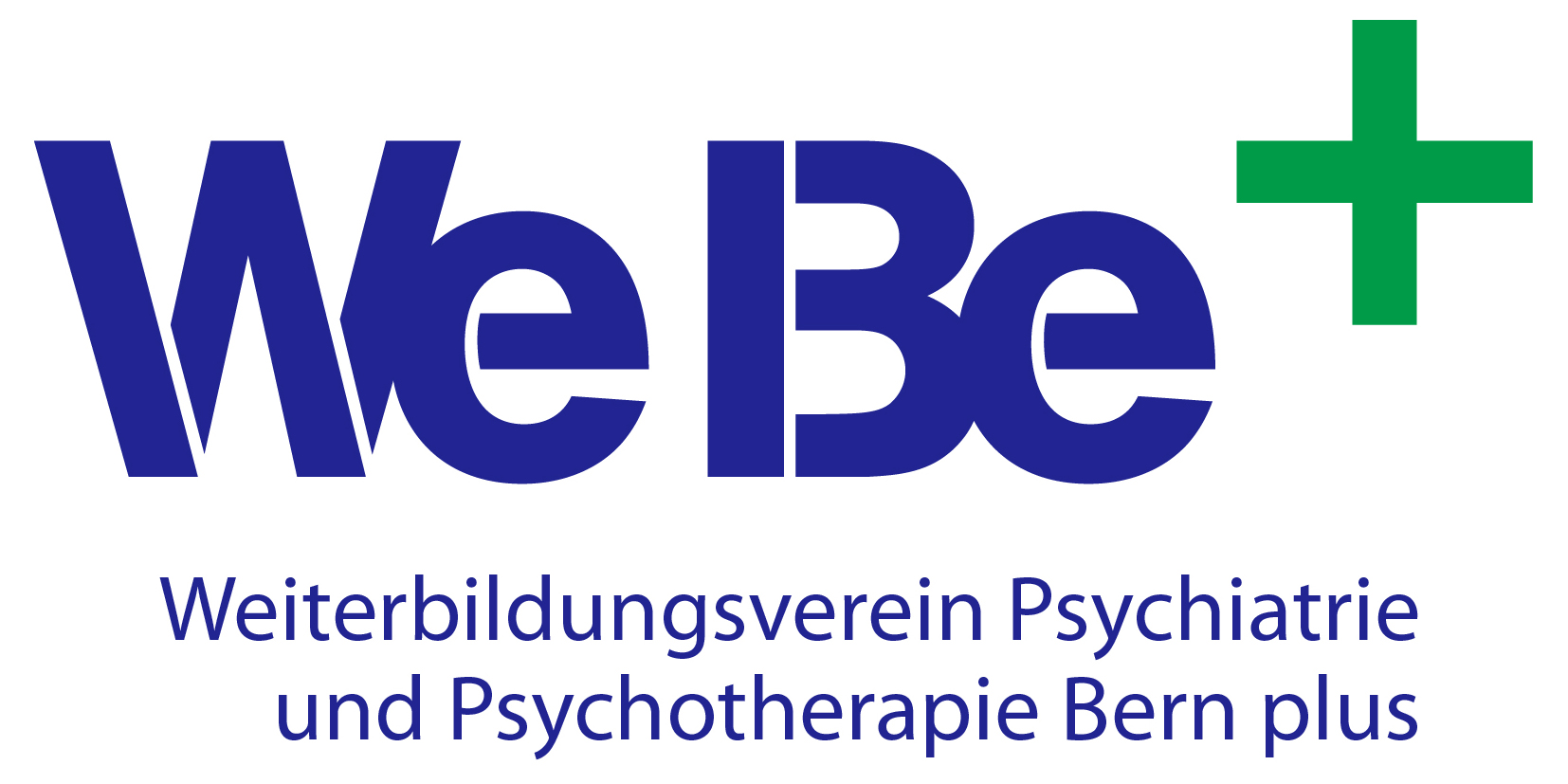 Wirkfaktorenmodell (2): Interaktion I
zentrales Thema: Spezifische und allgemeine Wirkfaktoren interagieren im Therapieprozess
  Spezifische und allgemeine Wirkfaktoren beziehen sich auf 
verschiedene Ebenen des Psychotherapieprozesses

  Psychotherapietechniken beziehen sich auf Ebene des technischen 
 Handelns der Psychotherapeut(inn)en (Ebene der Therapietechniken)

  Allgemeine Wirkfaktoren beziehen sich auf  
Beziehungsebene (z.B. Empathie, Wertschätzung, Zielübereinstimmung)

Intrapersonelle Ebene des Patienten
  Erwartungen des Patienten (z.B. Besserungs-, Selbstwirksamkeitserwartungen)
  Motivation des Patienten (z.B. Veränderungsbereitschaft, aktive Teilnahme)
  Veränderungsprozesse beim Patienten („therapeutic realizations“)
 (z.B. Korrektive Erfahrungen, Klärung, Aufbau von Bewältigungs- u. Verhaltenskompetenzen) 

  Dies impliziert, dass spezifische Wirkfaktoren (Techniken) und
allgemeine Wirkfaktoren im Therapieprozess zusammenwirken
zentrale Foliensammlung WeBe+ Psychotherapie, Thema: Wirkfaktoren der Psychotherapie, Autor: Dr. phil. Mario Pfammatter   			         V1c, Stand: Dez. 2018
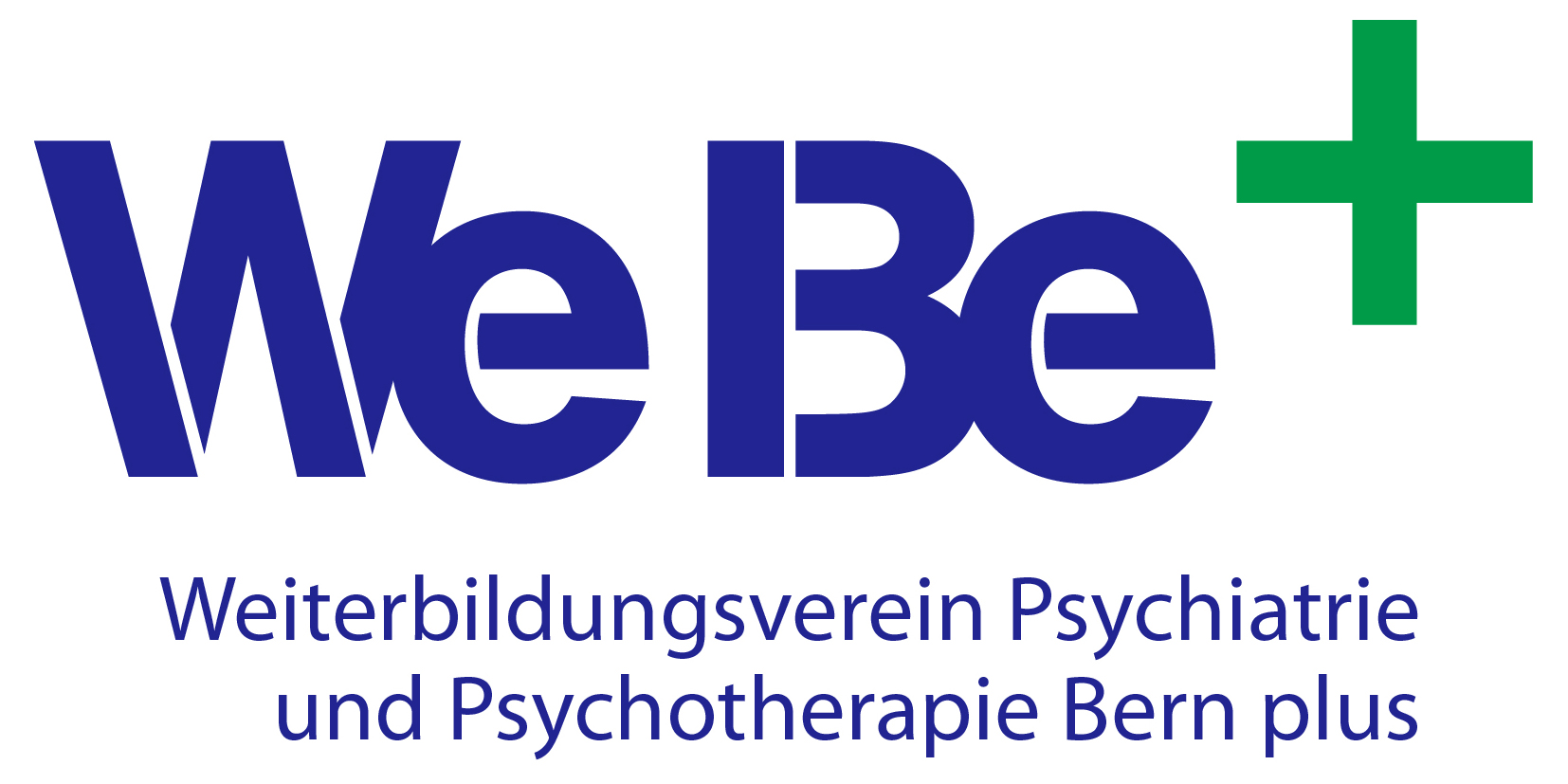 Wirkfaktorenmodell (3): Interaktion II
zentrales Thema: Interaktion spezifischer und allgemeiner Wirkfaktoren im Therapieprozess
  Allgemeine Wirkfaktoren repräsentieren übergeordnete therapeutische 
 Strategien, die durch verschiedene spezifische Wirkfaktoren bzw. Techniken
 im Sinne von Taktiken umgesetzt werden können (Castonguay & Beutler 2006)
zentrale Foliensammlung WeBe+ Psychotherapie, Thema: Wirkfaktoren der Psychotherapie, Autor: Dr. phil. Mario Pfammatter   				 V1c, Stand: Dez. 2018
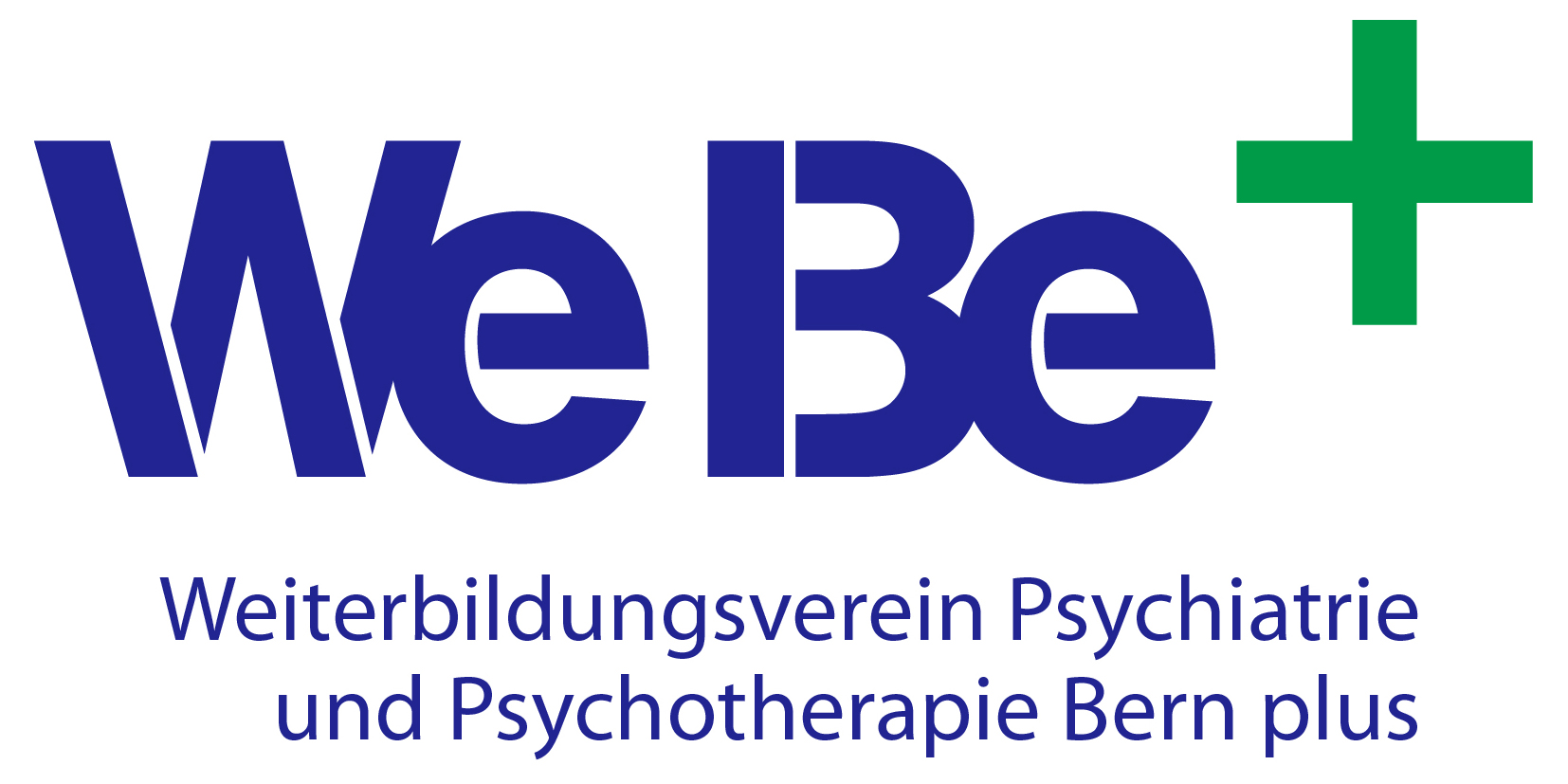 Wirkfaktorenmodell (4): integrativer Ansatz
zentrales Thema: Orientierung an allgemeinen Wirkfaktoren als integrativer Ansatz personalisierter Psychotherapie
  Da ein allgemeiner Wirkfaktor durch verschiedene spezifische Wirkfaktoren 
bzw. Therapietechniken realisiert werden kann – auch durch Techniken aus unterschiedlichen Psychotherapierichtungen – ermöglicht strategische Ausrichtung des therapeutischen Vorgehens an allgemeinen Wirkfaktoren 
(d.h. an der adaptiven Indikation ausgerichtete gezielte Aktivierung bestimmter allgemeiner Wirkfaktoren)

eine durch die Fall- und entsprechende Therapiekonzeption begründete Integration verschiedener Psychotherapiemethoden auf technischer Ebene

eine personalisierte, d.h. gezielte flexible Anpassung der Anwendung evidenzbasierter Therapietechniken an die individuellen (Problem-) Bedingungen und Voraussetzungen (Beziehungsmerkmale, motivationale Bereitschaften, Ressourcen) der einzelnen Patient(inn)en
zentrale Foliensammlung WeBe+ Psychotherapie, Thema: Wirkfaktoren der Psychotherapie, Autor: Dr. phil. Mario Pfammatter   			         V1c, Stand: Dez. 2018
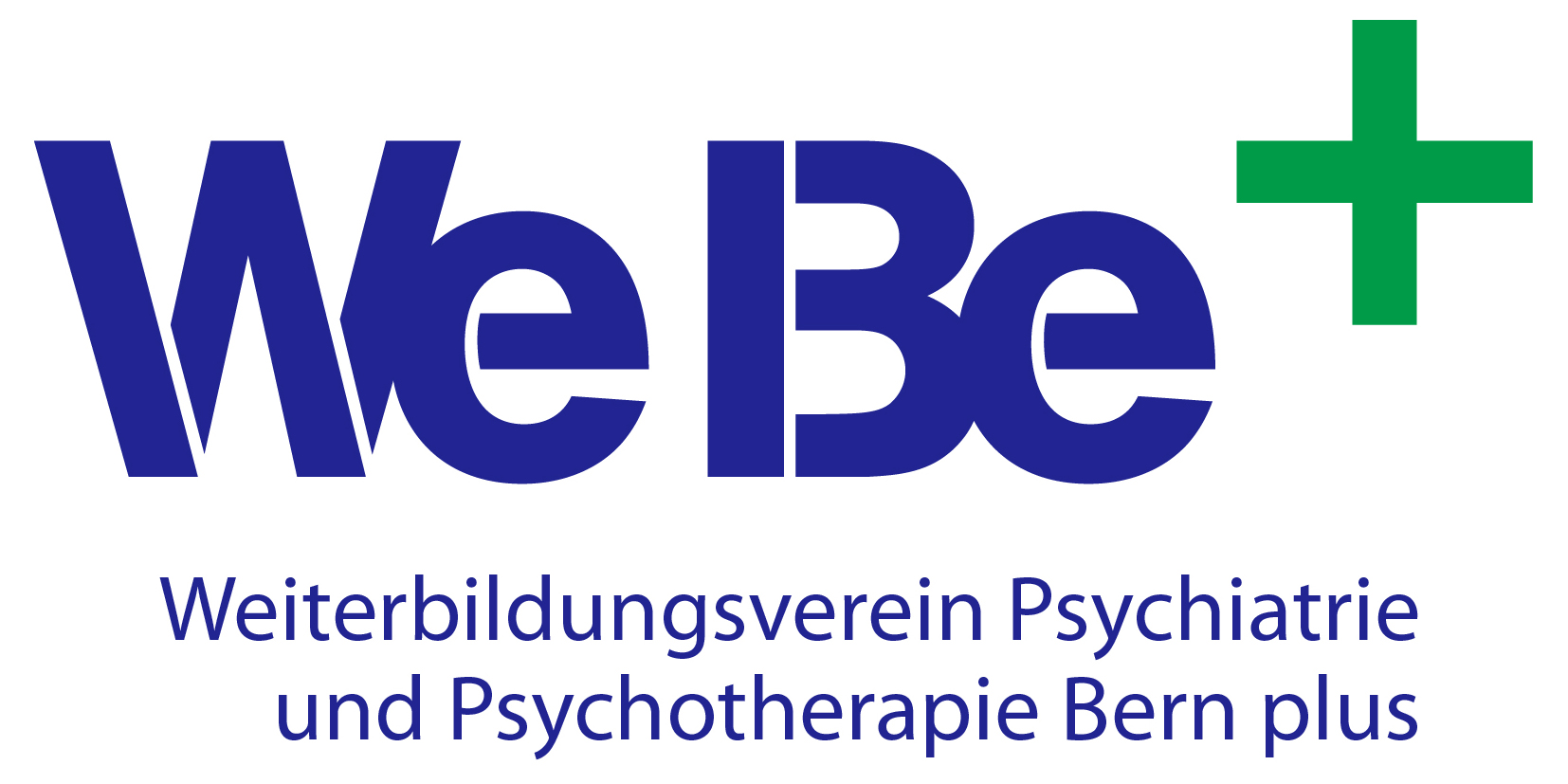 wirkfaktorengestützte Fallkonzeption allgemein (1)
zentrale Fragen: Wie komme ich zu einem individuellen Problemverständnis bei einem Klienten? Wie erstelle ich eine individuelle Therapieplanung?
Modell Klinik am Zürichberg, C. Stucki, E. Günther, A. Tschitsaz
zentrale Foliensammlung WeBe+ Psychotherapie, Thema: wirkfaktorengestützte Fallkonzeption, Autor: Dr. phil. Christoph Stucki			        V1c, Stand: Dez. 2018
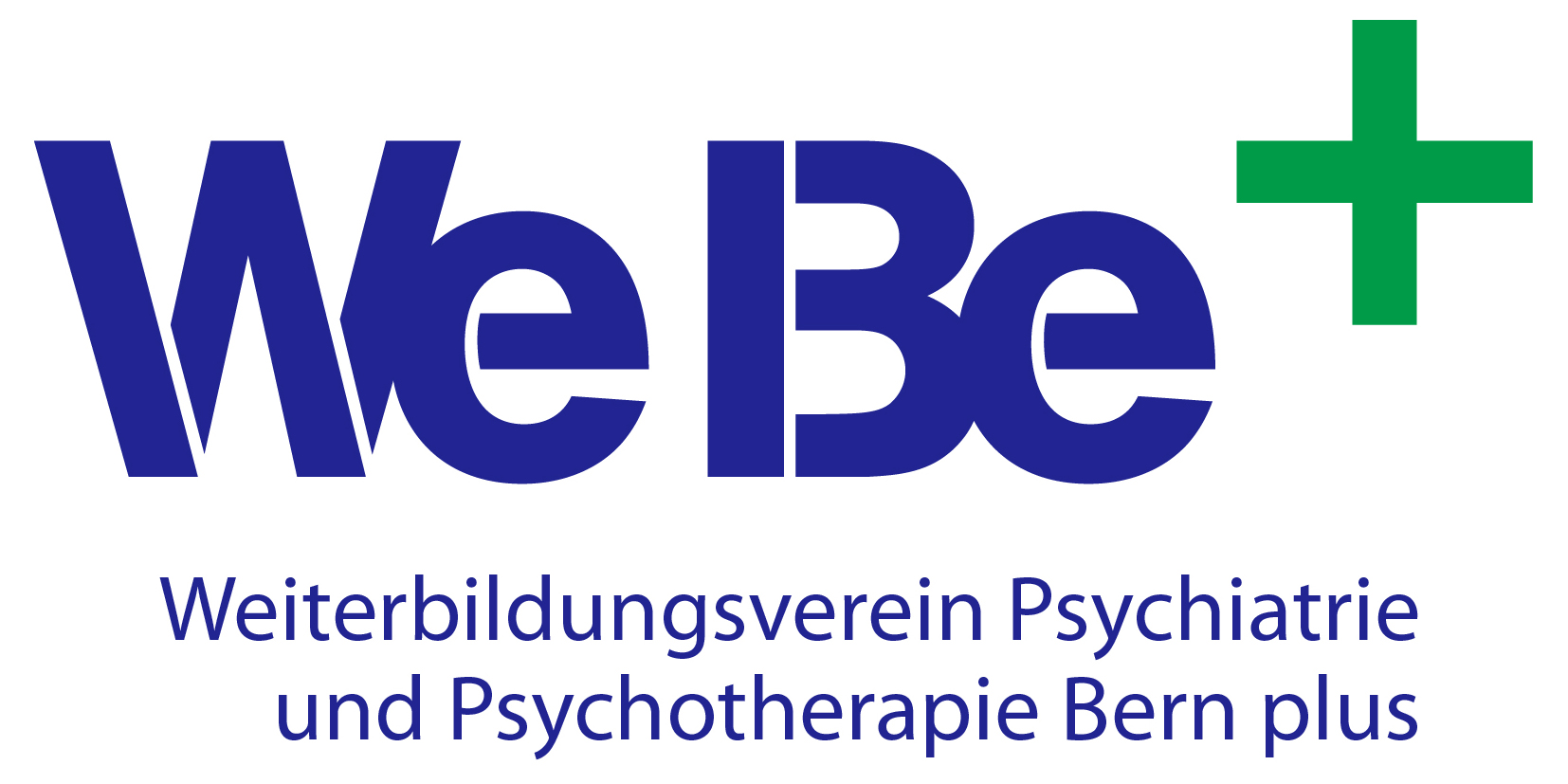 wirkfaktorengestützte Fallkonzeption erläutert (2)
zentrale Fragen: Wie komme ich zu einem individuellen Problemverständnis bei einem Klienten? Wie erstelle ich eine individuelle Therapieplanung?
Problembereiche, Belastungen, Konflikte
Erklärungs- und Behandlungsmodell Patient
Motivationales Funktionieren
Pläne / Schemata
Erklärungs- und Behandlungsmodell Therapeut

Eigendynamik der Störung 
Motivationale Perspektive
Systemische Perspektive
           -Problembewältigung
           -Entwicklungsanforderungen
           -Biologische Perspektive
Behandlungsziele
Ressourcenaktivierung
Beziehungsgestaltung
zentrale Foliensammlung WeBe+ Psychotherapie, Thema: wirkfaktorengestützte Fallkonzeption, Autor: Dr. phil. Christoph Stucki			       V1c, Stand: Dez. 2018
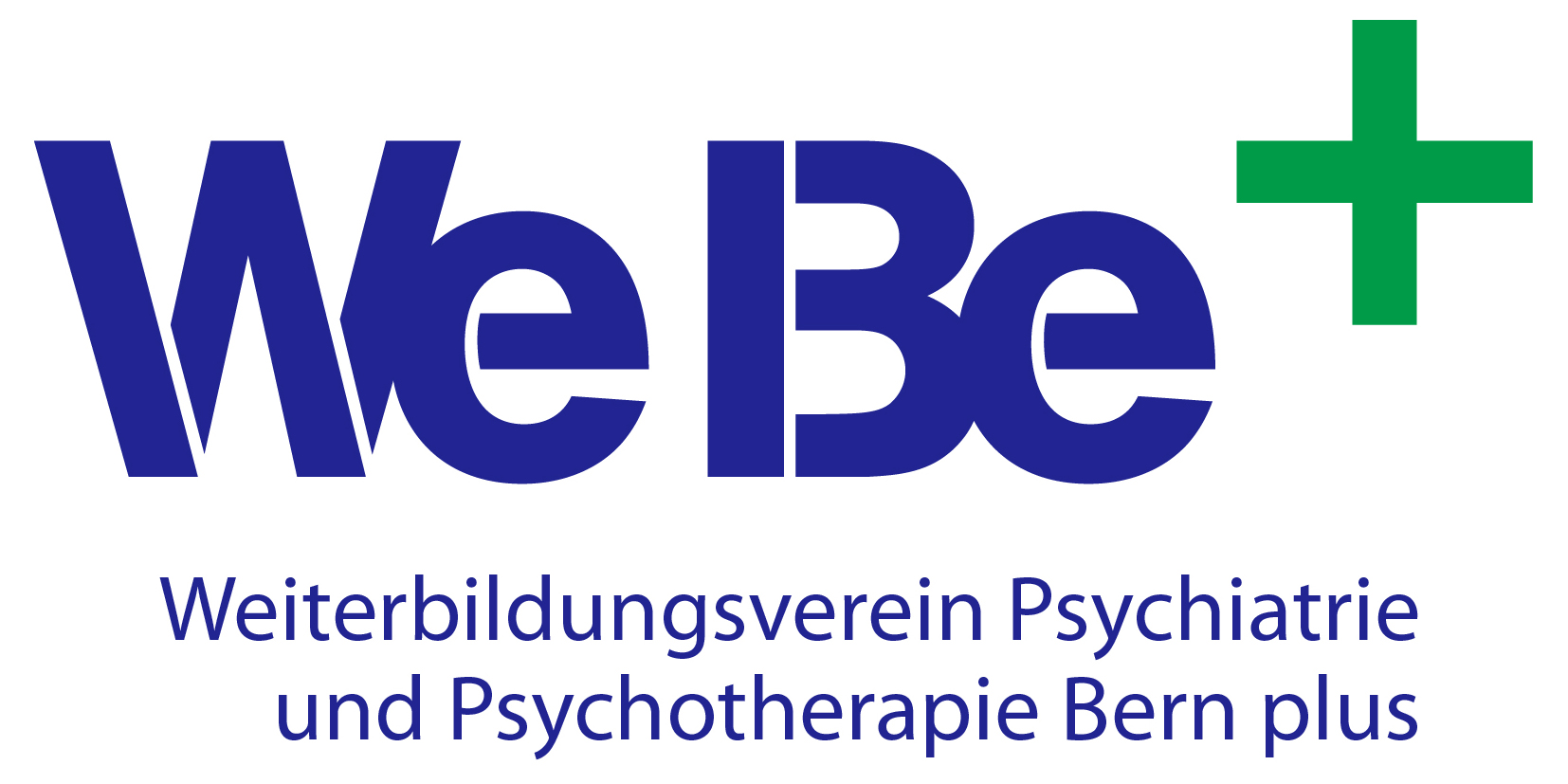 wirkfaktorengestützte Fallkonzeption(3): Ergänzungsblatt
zentrale Fragen: Zeitliche Behandlungsplanung? Welche sind meine ersten 3 geplanten Interventionen (Behandlungsziel – Intervention – Wirkfaktoren)?
zentrale Foliensammlung WeBe+ Psychotherapie, Thema: wirkfaktorengestützte Fallkonzeption, Weiterbildungskommission WeBe+ Psychotherapie	        V1c, Stand: Dez. 2018
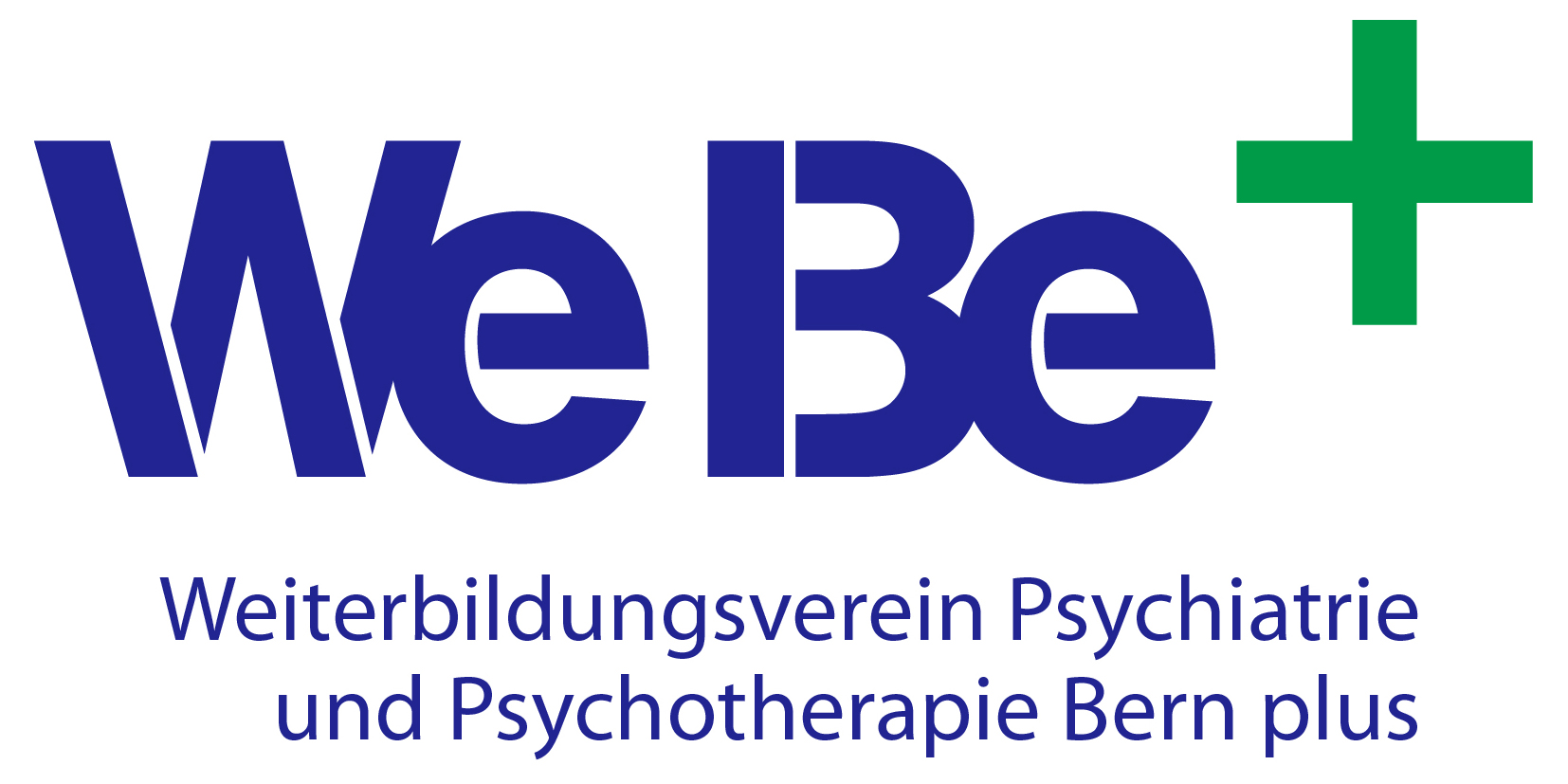 wirkfaktorengestützte Fallkonzeption(4): Ergänzungsblatt
zentrale Frage:  Welche allgemeinen Wirkfaktoren und welche Standardinterventionen können bei der Behandlungsplanung in die Überlegungen einbezogen werden?
zentrale Foliensammlung WeBe+ Psychotherapie, Thema: wirkfaktorengestützte Fallkonzeption, Autor: Dr. phil. M. Pfammatter			                 	       V1c, Stand: Dez. 2018